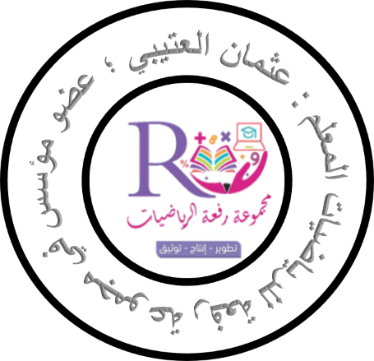 كثيرات الحدود
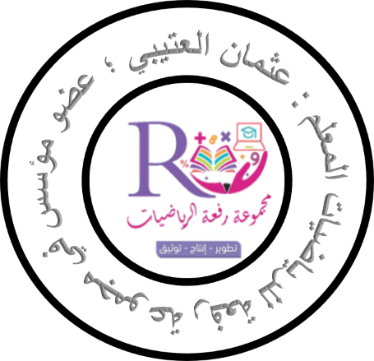 درست تمييز وحيدات الحد وخصائصها
فيما سبق
1 ) أجد درجة كثيرة الحدود .
2 ) أكتب كثيرة الحدود بالصورة القياسية
الآن
1 ) كثيرة حدود
2 ) ثنائية وثلاثية حد
3 ) درجة وحيدة الحد
4 ) درجة كثيرة الحدود
5 ) الصورة القياسية لكثيرة الحدود 
6 ) المعامل الرئيس
المفردات
جدول التعلم
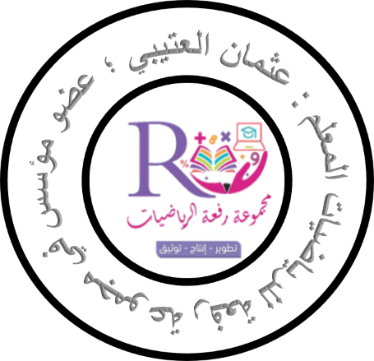 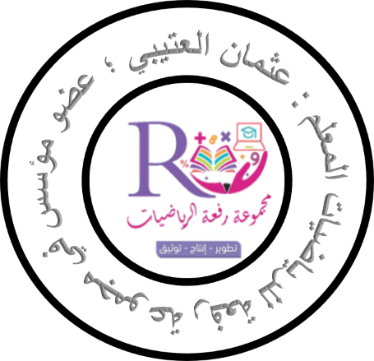 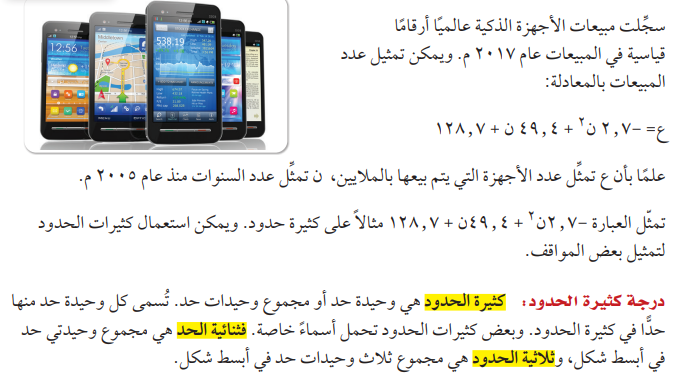 لماذا
تمييز كثيرات الحدود
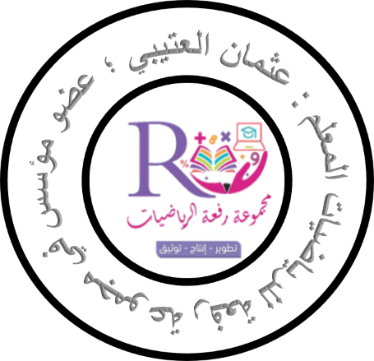 مثال 1
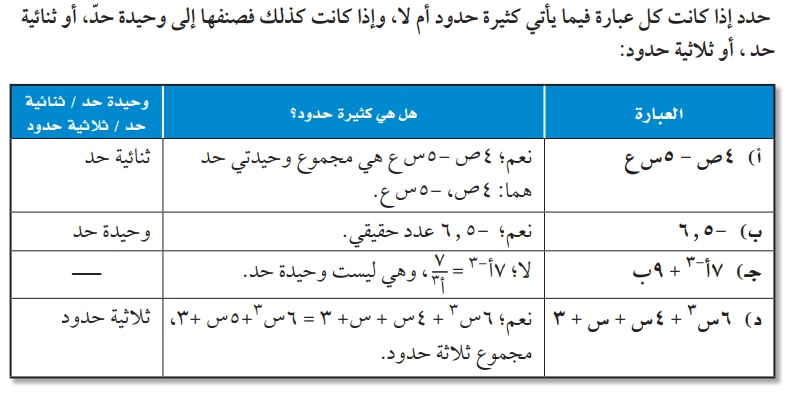 تحقق من فهمك
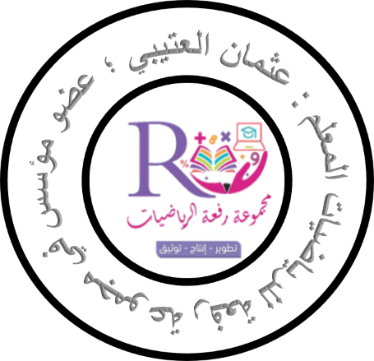 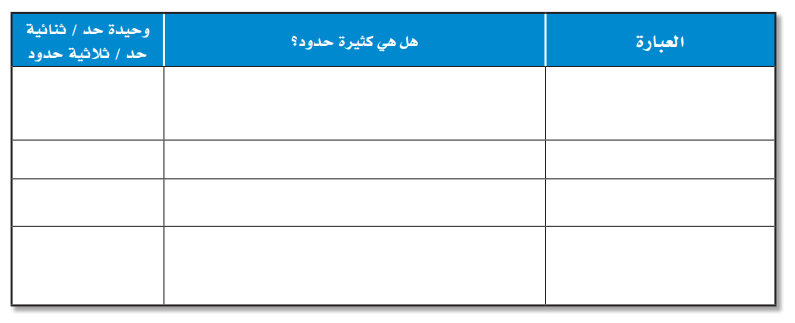 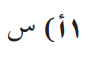 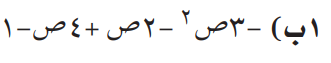 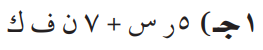 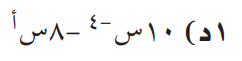 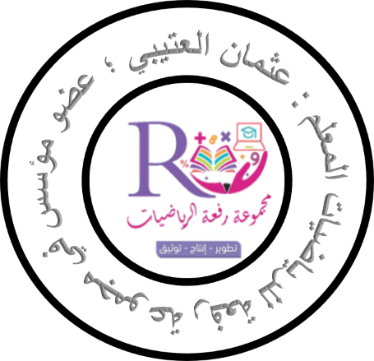 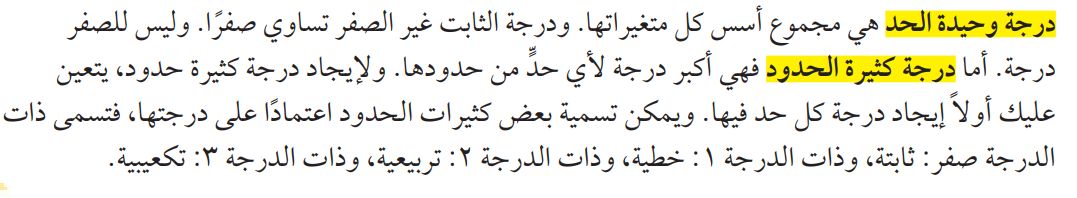 درجة كثيرة الحدود
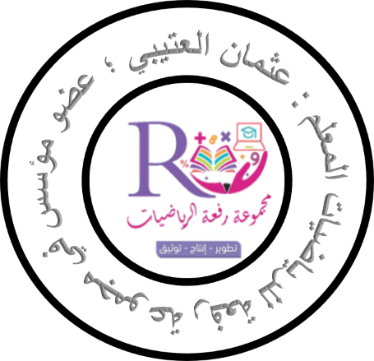 مثال 2
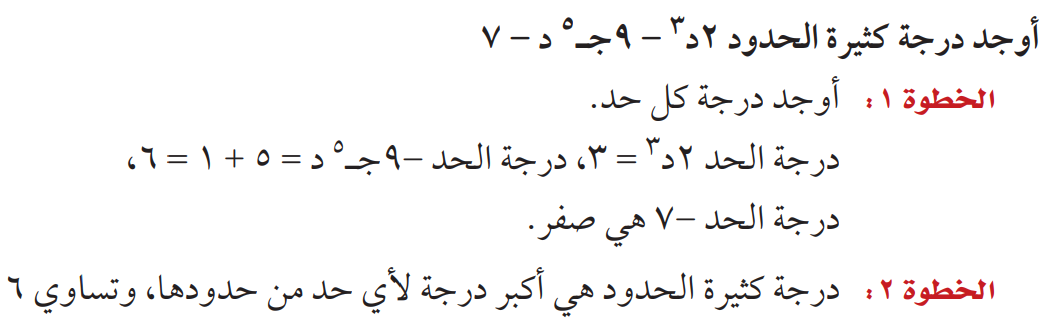 تحقق من فهمك
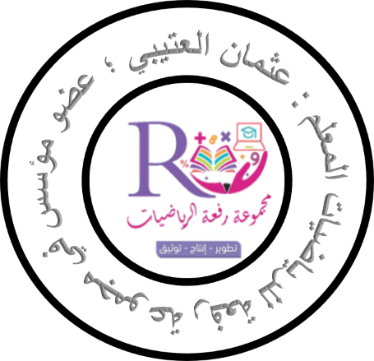 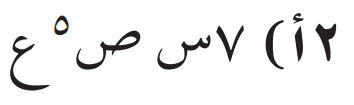 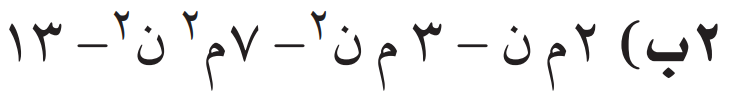 ......................................

......................................

......................................

......................................
......................................

......................................

......................................

......................................
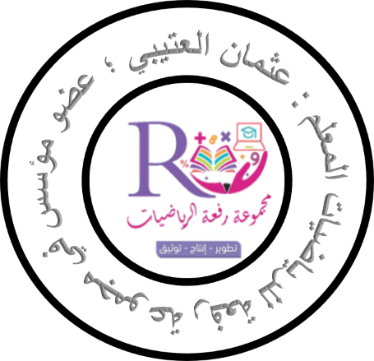 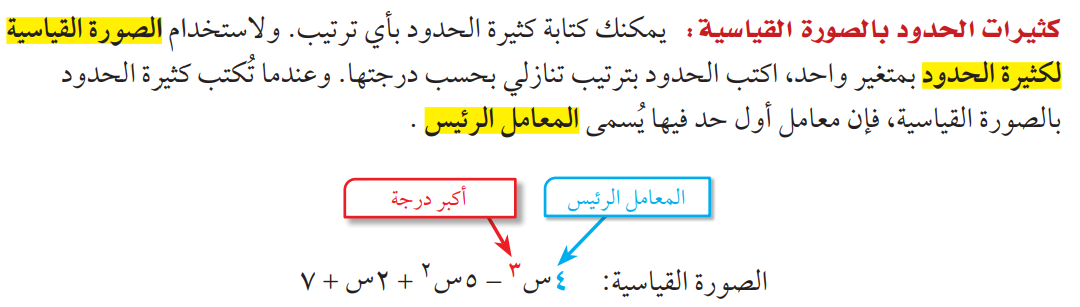 الصورة القياسية لكثيرة الحدود
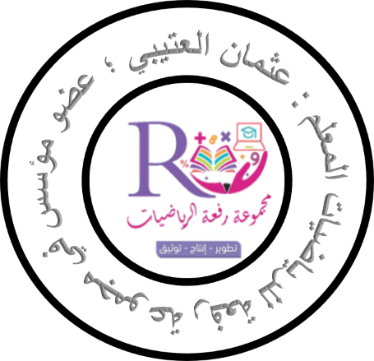 مثال 3
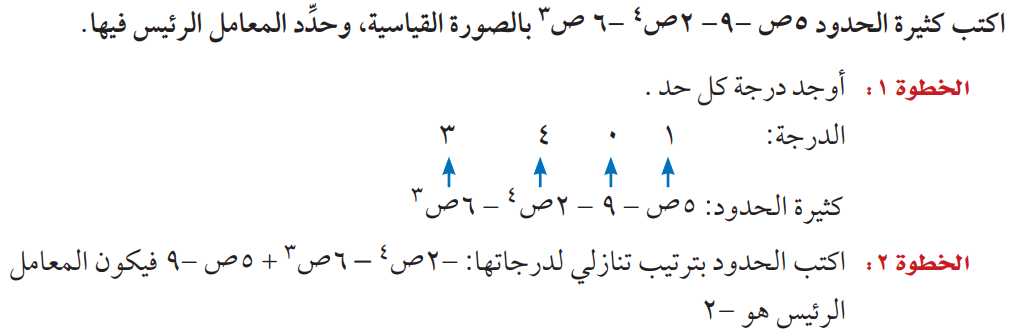 تحقق من فهمك
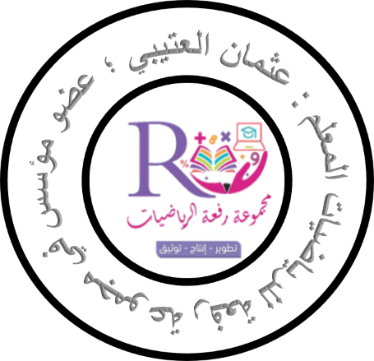 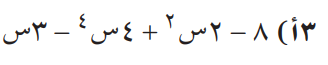 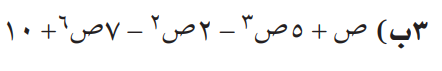 ......................................

......................................

......................................

......................................
......................................

......................................

......................................

......................................
استعمال كثيرات الحدود
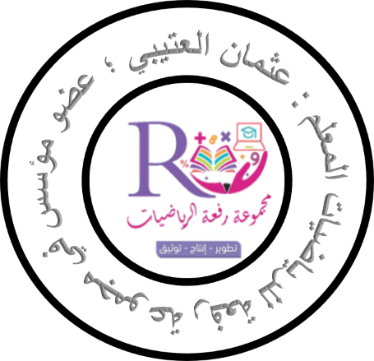 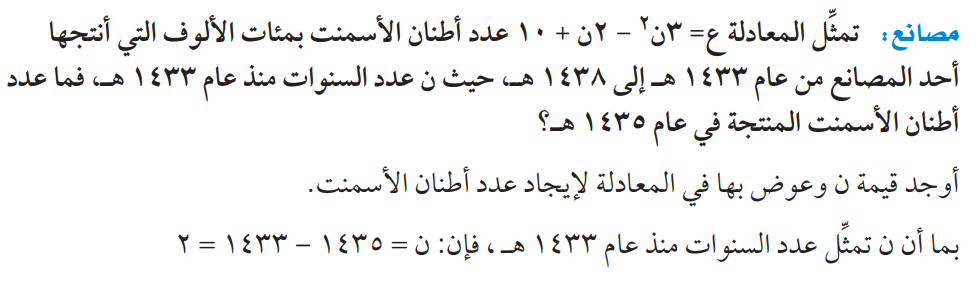 مثال 4 
من واقع الحياة
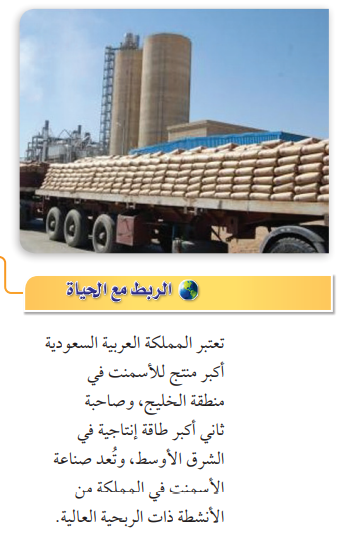 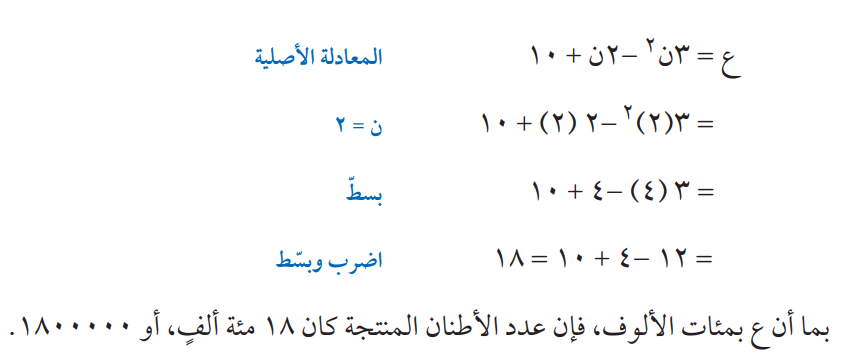 تحقق من فهمك
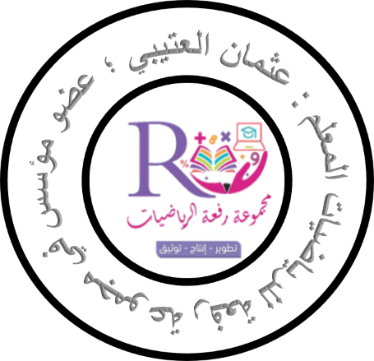 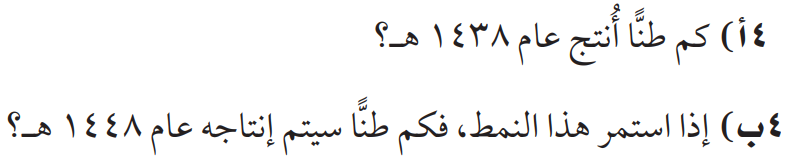 ..................................................................................................................

..................................................................................................................

..................................................................................................................

..................................................................................................................

..................................................................................................................
تأكد
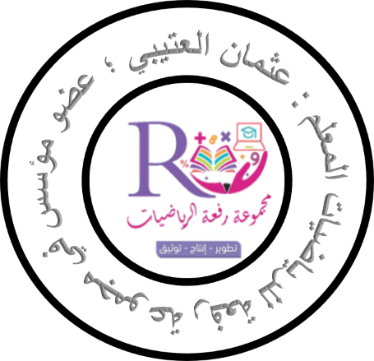 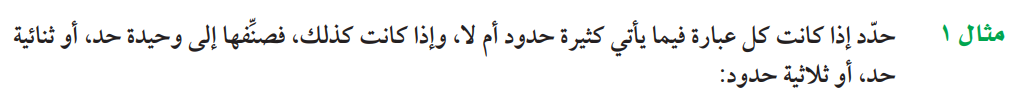 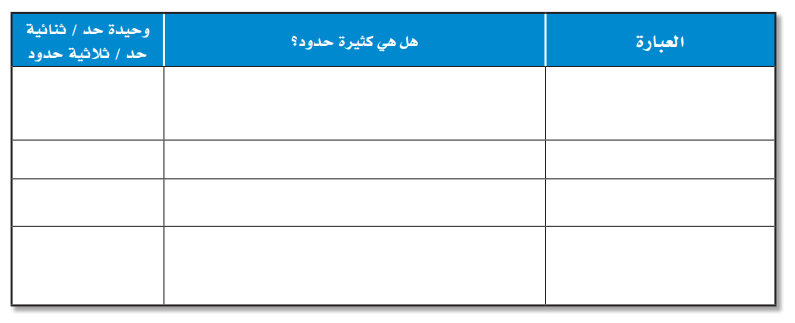 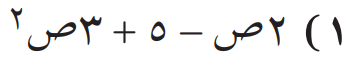 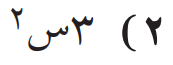 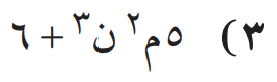 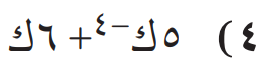 تأكد
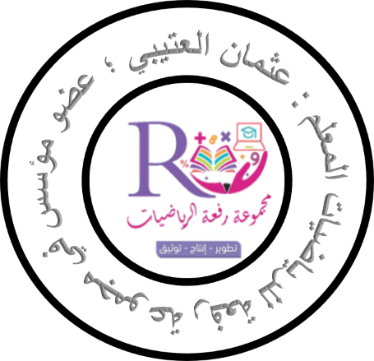 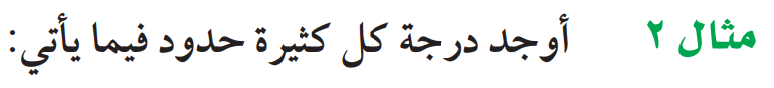 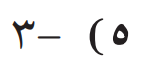 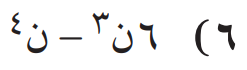 ......................................

......................................

......................................

......................................
......................................

......................................

......................................

......................................
تأكد
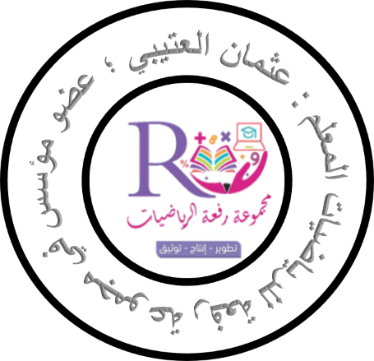 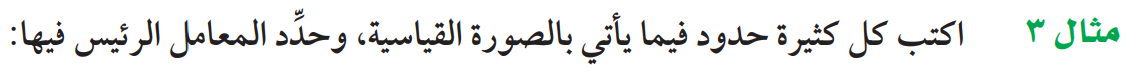 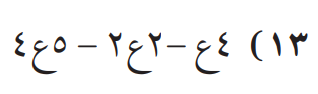 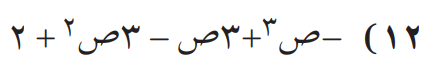 ......................................

......................................

......................................

......................................
......................................

......................................

......................................

......................................
تأكد
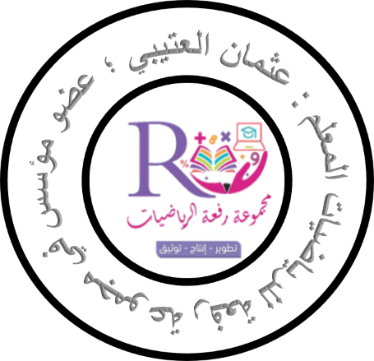 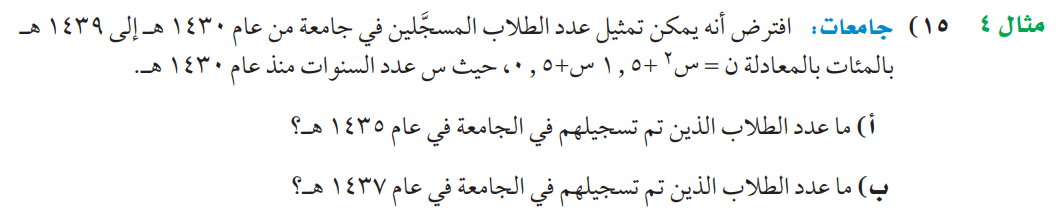 ............................................................................................................

............................................................................................................

............................................................................................................

............................................................................................................

............................................................................................................
مهارات التفكير العليا
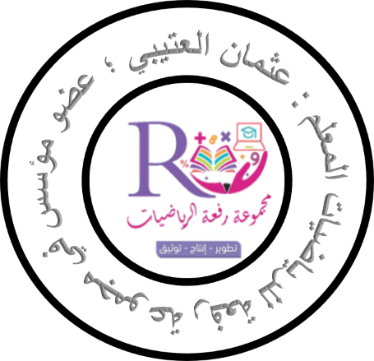 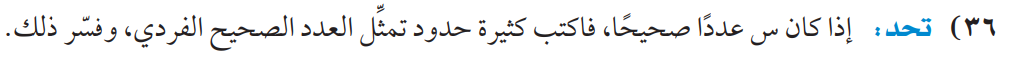 ............................................................................................................

............................................................................................................

............................................................................................................

............................................................................................................

............................................................................................................
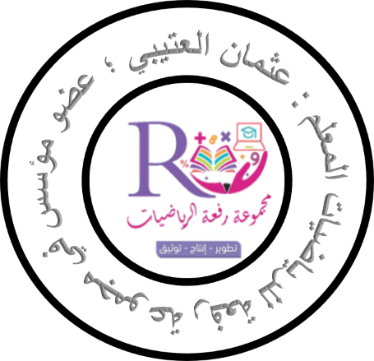 الواجب 
بمنصة مدرستي
تصميم 
أ. عثمان الربيعي
@uthman20191
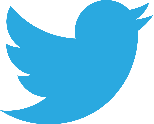 موقع رفعة التعليمية
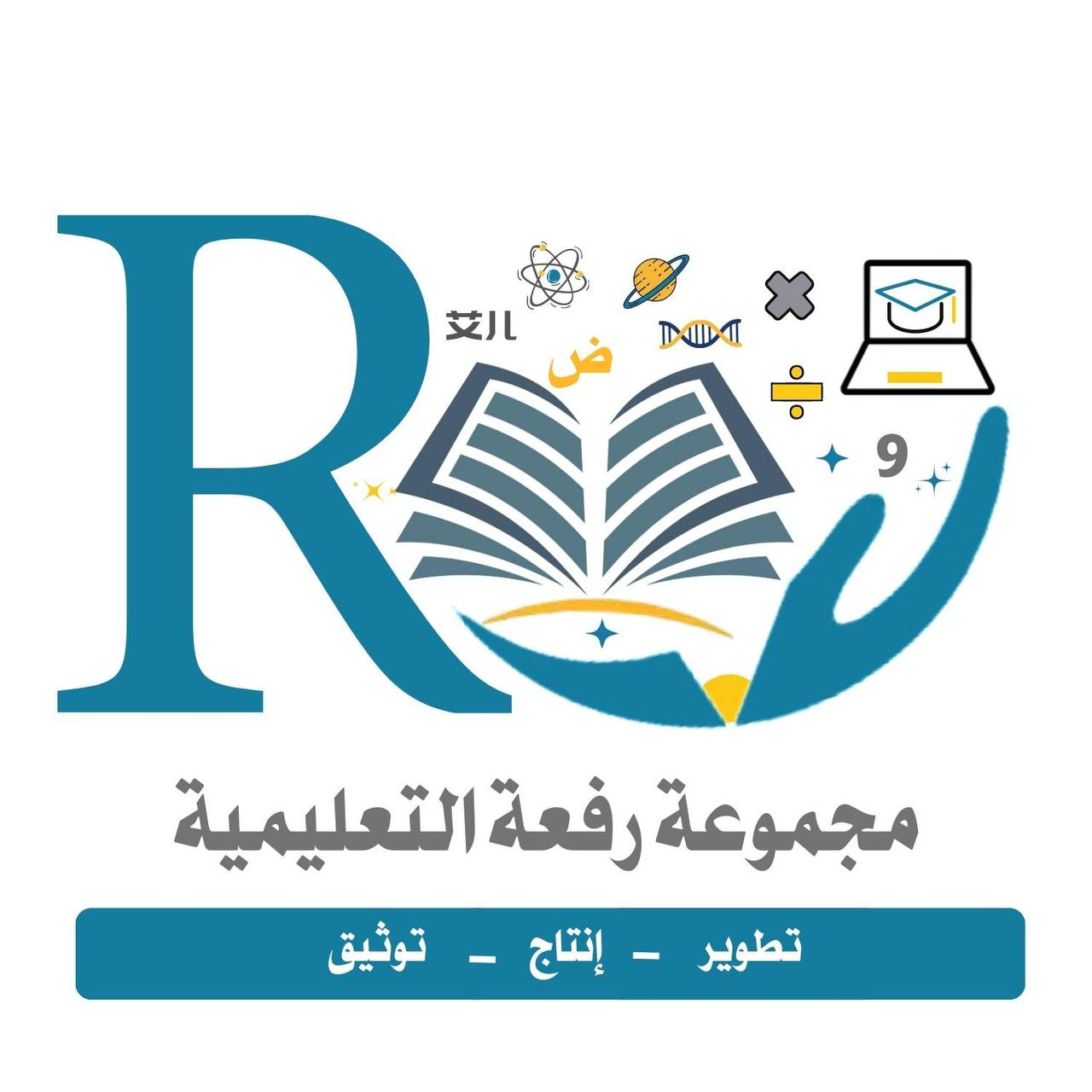